ДЕПАРТАМЕНТ ЗДРАВООХРАНЕНИЯ ОРЛОВСКОЙ ОБЛАСТИ
БЮДЖЕТНОЕ УЧРЕЖДЕНИЕ ОРЛОВСКОЙ ОБЛАСТИ 
«ОРЛОВСКАЯ НАУЧНАЯ МЕДИЦИНСКАЯ БИБЛИОТЕКА»
Централизованная библиотечная система
Россия, 302027, г. Орел, ул. Приборостроительная, д. 42, тел./факс (4862) 41-01-33; 41-01-34; 41-00-04
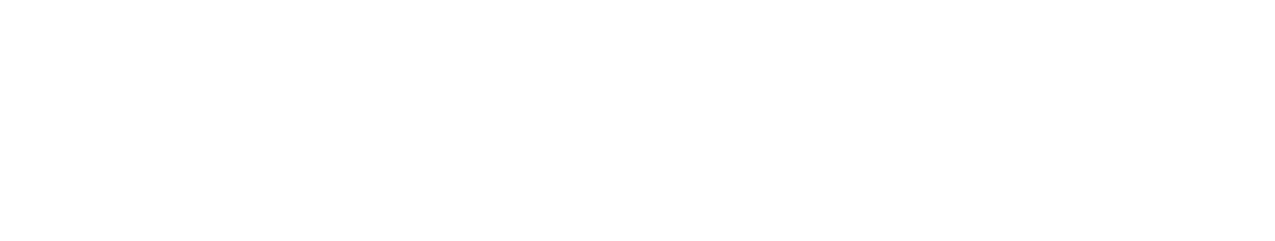 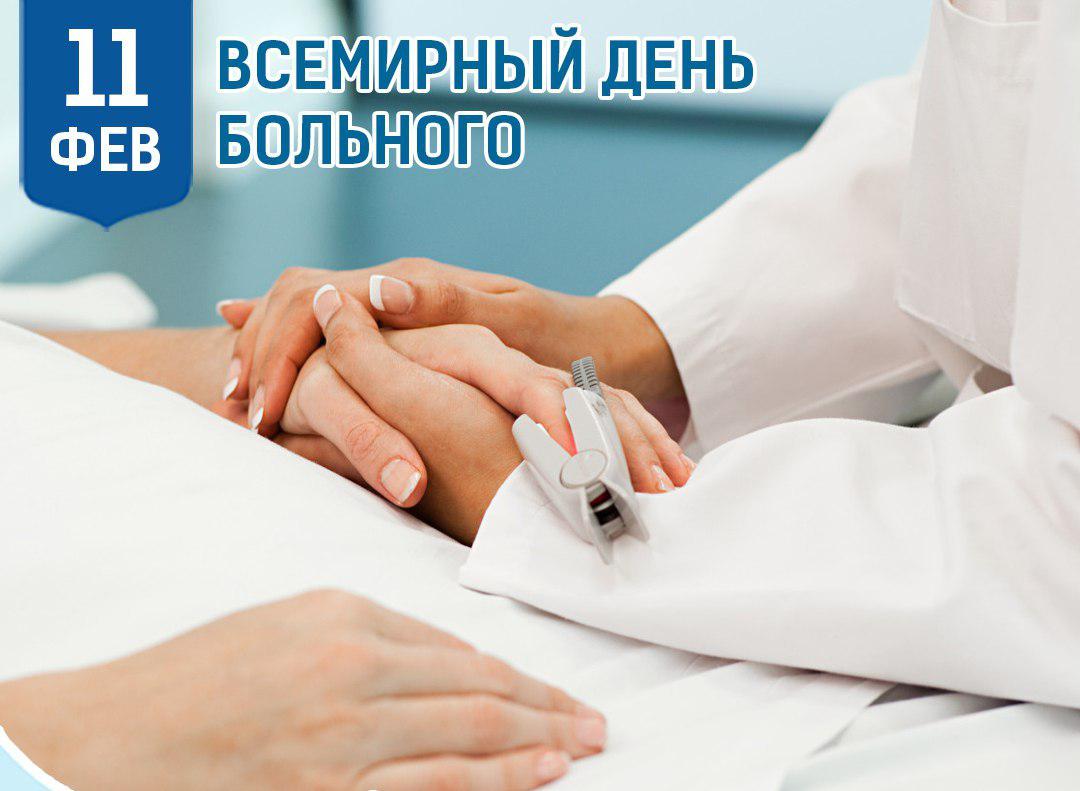 Орел, 2024
Всемирный день больного ежегодно отмечается 11 февраля. Он посвящен, прежде всего, самим пациентам, но также и людям, которые борются за их жизнь и здоровье. Это врачи, медицинские сестры, медицинский персонал, волонтеры-медики, члены общественных организаций, те, кто  обеспечивает уход за больными.
Всемирный день больного – это возможность сконцентрировать общественное внимание на проблемах людей, страдающих от различных заболеваний. В программу этого дня медики и общественные организации включают просветительские и благотворительные мероприятия, привлекают внимание к таким понятиям как милосердие, забота о ближнем, осознание ценности здоровья.
Этот день призывает каждого человека задуматься, что возможно кто-то из окружающих людей нуждается в помощи.
 Не медлите – по возможности навестите больного, проявите внимание и сочувствие, окажите поддержку.  А также не забывайте, как важно заботиться и о собственном здоровье.
Орловская медицинская библиотека предлагает подборку литературы на тему «Всемирный день больного».
Некоммерческие общественные организации на защите интересов больного
Особенности работы пациентских некоммерческих организаций/ Ю.А. Жулев, Я.В.Власов, М.В.Чураков и др.-Самара, 2021.-102с.
Сборник подготовлен в рамках проекта «НКО пациентов – ресурс общества и государства», который реализует Всероссийский союз общественных объединений пациентов с использованием гранта Президента Российской Федерации на развитие гражданского общества, предоставленного Фондом президентских грантов.
В издании представлена характеристика пациентских НКО: масштабы и формы работы, организация взаимодействия с партнерами, описаны технологии взаимодействия с властью и пациентами.
Данный сборник может оказать помощь при подготовке сотрудников и волонтеров НКО.
Издание предназначено широкому кругу читателей.
Некоммерческие общественные организации на защите интересов больного
Технологии работы общественных совещательных структур при региональных органах здравоохранения: общественный контроль, социальное партнерство/Под ред. С.Ю. Сергеевой, И.В. Цикорина.-М., 2020.-145с.
Представленные материалы освещают место и роль общественных советов в общественно- государственном управлении России. В них содержатся технологии работы и общественного контроля общественных советов по защите прав пациентов, действующих при органах здравоохранения в регионах РФ.
Материалы предназначены для членов общественных советов, действующих при органах здравоохранения, а также для всех организаторов общественных совещательных структур и общественно-государственного взаимодействия.
Врач и пациент- эффективное взаимодействие
Носачев, Г.Н. Эффективное общение и предупреждение конфликтов в системе «врач-пациент»: научно-практическое пособие/Г.Н.Носачев.-М.: ФОРУМ:ИНФРА-М, 2018.-104с.
В пособии рассматриваются психологические вопросы болезни ( стресс как ответ на болезнь, внутренняя картина болезни), система взаимоотношений «врач- пациент». Даются советы по эффективности проведения беседы с пациентом, умению слушать и говорить, формированию принятия решения к лечению и обследованию, по разрешению и предупреждению конфликтов.  
Важными моментами являются правильное построение общения и снятие чувства тревожности у пациента.
Пособие предназначено для врачей общемедицинской сети, студентов медицинских вузов, ординаторов, аспирантов, специалистов поликлинической службы.
Уход за больными
Вопросы паллиативной помощи в деятельности специалиста сестринского дела: учебник/[Двойников С.И. и др]; под ред.С.И.Двойникова.-М.: ГЭОТАР-Медиа, 2021.-336с.
В учебнике обобщен опыт ведущих специалистов в области паллиативной медицины.
Содержание учебника соответствует требованиям дополнительной профессиональной образовательной программы усовершенствования по циклу «Вопросы паллиативной помощи в деятельности сестринского дела», разработанной в соответствии с нормативными правовыми документами, регламентирующими Порядок оказания паллиативной помощи взрослым пациентам и Порядок организации и осуществления образовательной деятельности по дополнительным профессиональным программам.
Рекомендован в качестве основной учебной литературы в системе дополнительного профессионального образования по циклу тематического усовершенствования.
Уход за больными
Конев , Ю.В. Особенности работы медицинского персонала с пациентами пожилого возраста.-М.:»Медицинский проект», 2005.-55с.
Демографическая ситуация современного общества такова, что неотъемлемой ее часть становится все большее увеличение людей пожилого возраста. 
Представленное издание рассматривает различные вопросы в работе медицинских сестер с больными пожилого и старческого возрастов. Основное внимание уделяется вопросам ухода , в том числе на дому за тяжелобольными пациентами старшего возраста.
Психологическая помощь людям с различными заболеваниями
Квасенко А.В. Психология больного/А.В. Квасенко, Ю.Г. Зубарев.-Л.: «Медицина», 1980.-184с.
В книге освещены теоретические и практические аспекты психологии соматического больного. Постоянно возрастающие возможности медикаментозного, хирургического и физического методов лечения диктуют необходимость дальнейшего совершенствования всестороннего клинического обследования больного, умения своевременно и правильно оценить динамику его отношения к заболеванию. Обосновывается целесообразность дополнения соматического диагноза психологическим. Даны рекомендации по коррекции типов соматонозогнозий посредством психологического воздействия и психотерапии.
Книга рассчитана на широкий круг врачей – лечебников и организаторов здравоохранения.
Материал подготовлен главным библиотекарем отдела научной информации Кучук Е.А.